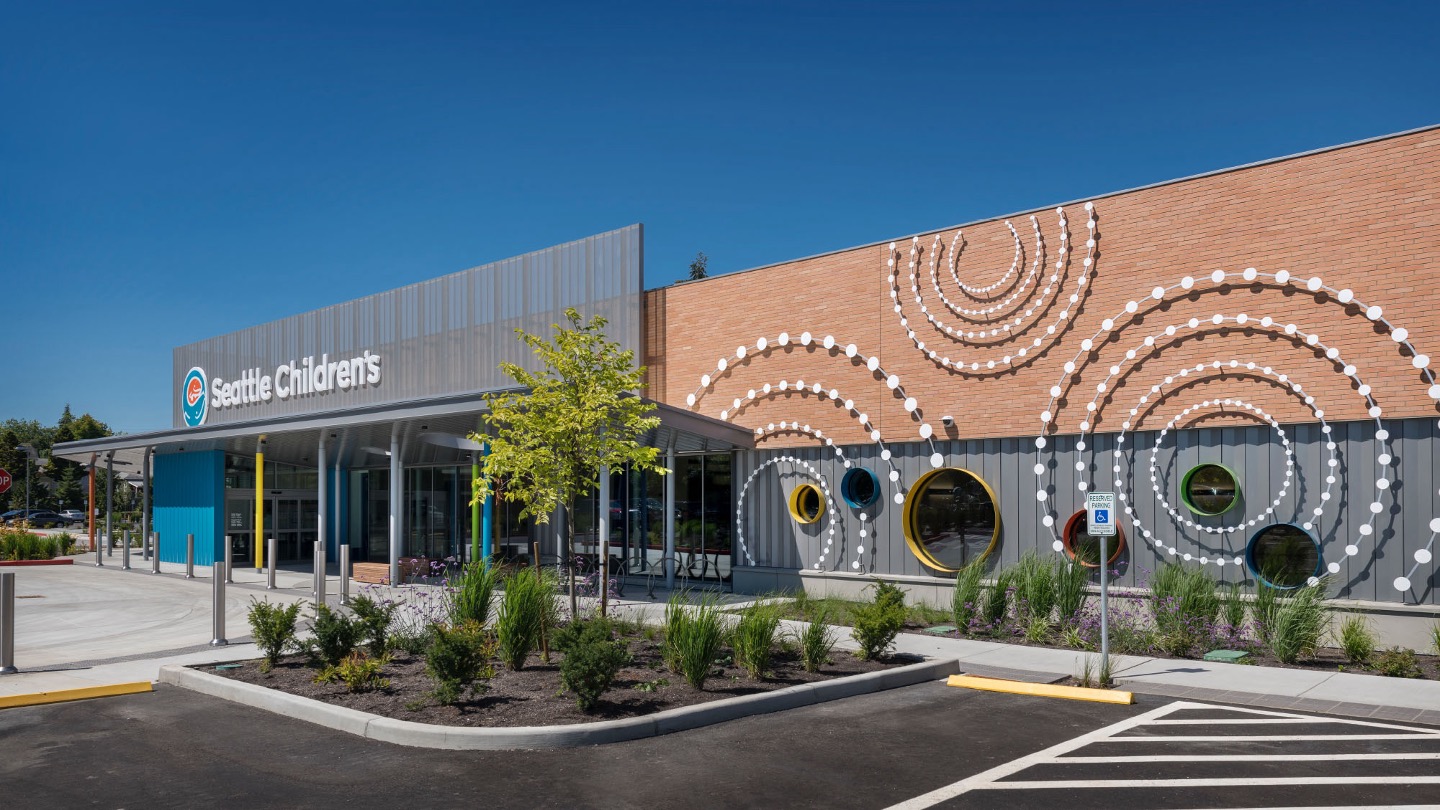 Speaker Disclosure Template
Relevant Financial Relationships:  (List relationships) 

Relevant Nonfinancial Relationships:  (List relationships)

I will be discussing “off-label” uses of the following medications:  (List medications)
(OR)
I have no actual or potential conflict of interest in relation to this    program/presentation.

                      if speaking at a conference, this should be the first slide after the title page slide.
Speaker Disclosure Template
Relevant Financial Relationships: 
Major shareholders: List all companies or omit for no disclosure. 
Grant/Research Support: List all companies or omit for no disclosure.
Speaker’s Bureau: List all companies or omit for no disclosure.
Consultant : List all companies or omit for no disclosure.
Other: List all companies or omit for no disclosure. 
Relevant Nonfinancial Relationships:
Non-salaried faculty member at XX institution.
Serves on the editorial board or as reviewer for the XX journal.
I will be discussing “off-label” uses of the following medications:
List medications

I have no actual or potential conflict of interest in relation to this program/presentation.
if speaking at a conference, this should be the first slide after the title page slide.